Conference Program Sponsored by:
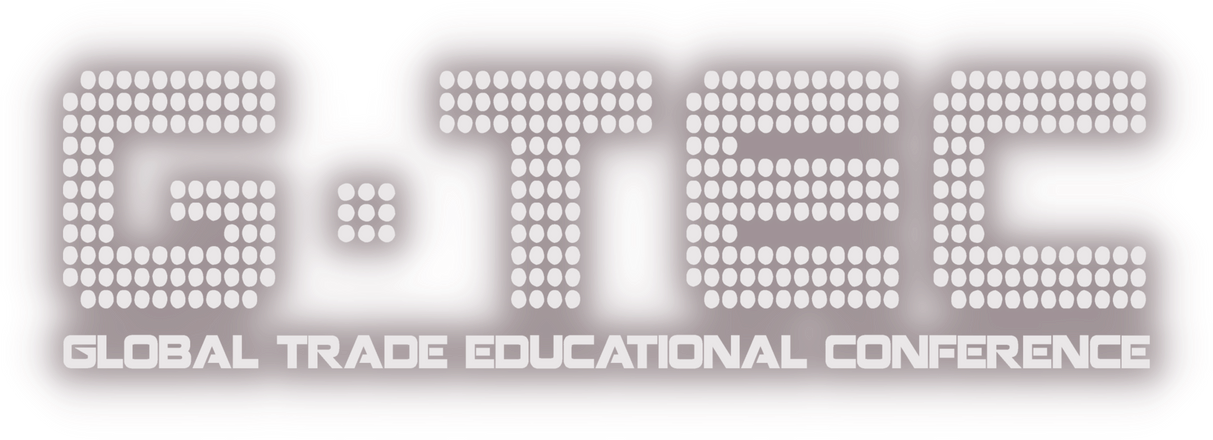 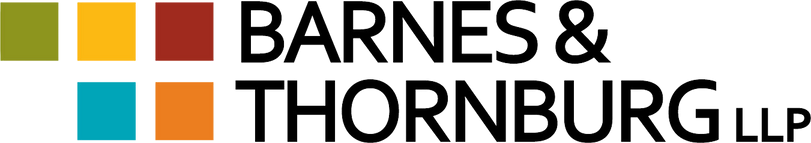 Trade Policy in the Executive Branch and Beyond
Presenters:

Nicole Bivens Collison, Sandler, Travis & Rosenberg

Cynthia Whittenburg, NEI
Trade Policy in the Executive Branch and Beyond
Topics for discussion…

Executive Branch Trade-Related Roles

Congressional Trade-Related Roles

Judicial Role

World Trade Organization

World Customs Organization

Current Legislative Actions
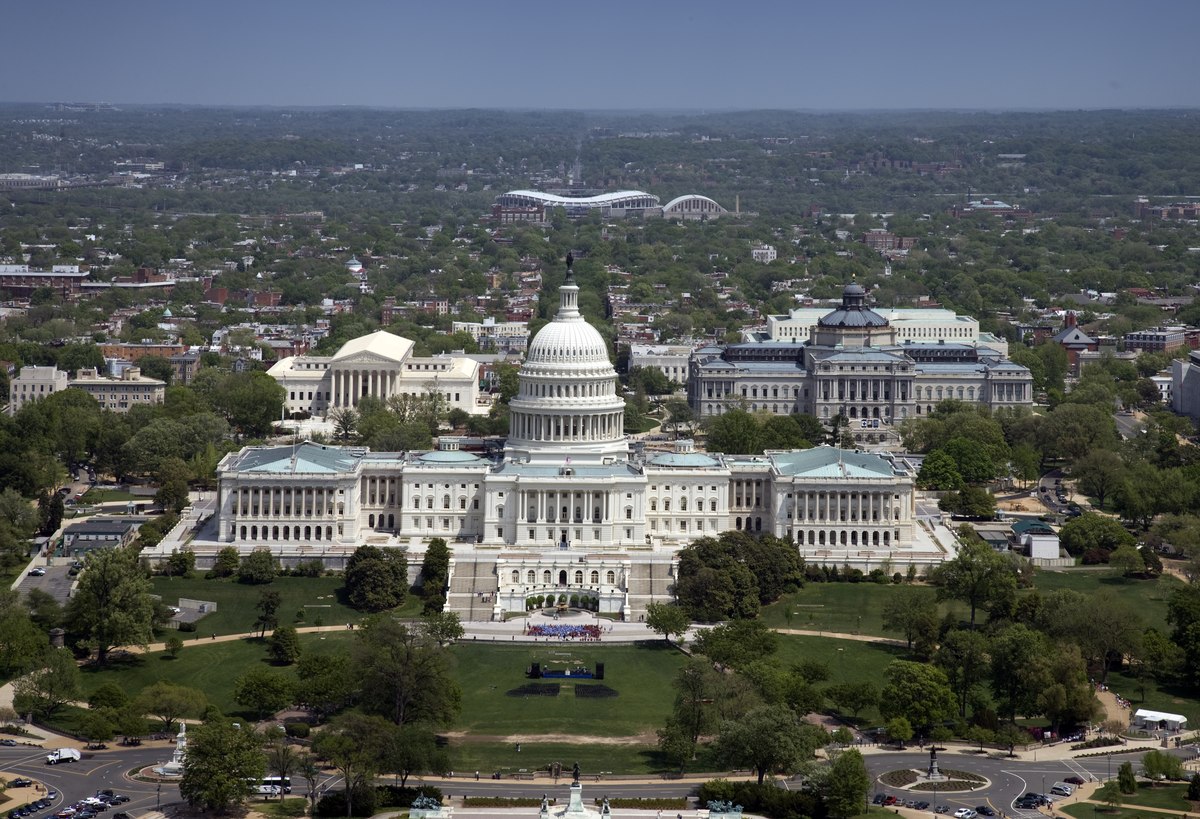 This Photo by Unknown Author is licensed under CC BY-SA
G.TEC July 31-August 1, 2023
Trade Policy in the Executive Branch and Beyond
Why do you need to have this information?
G.TEC July 31-August 1, 2023
Trade Policy in the Executive Branch and Beyond
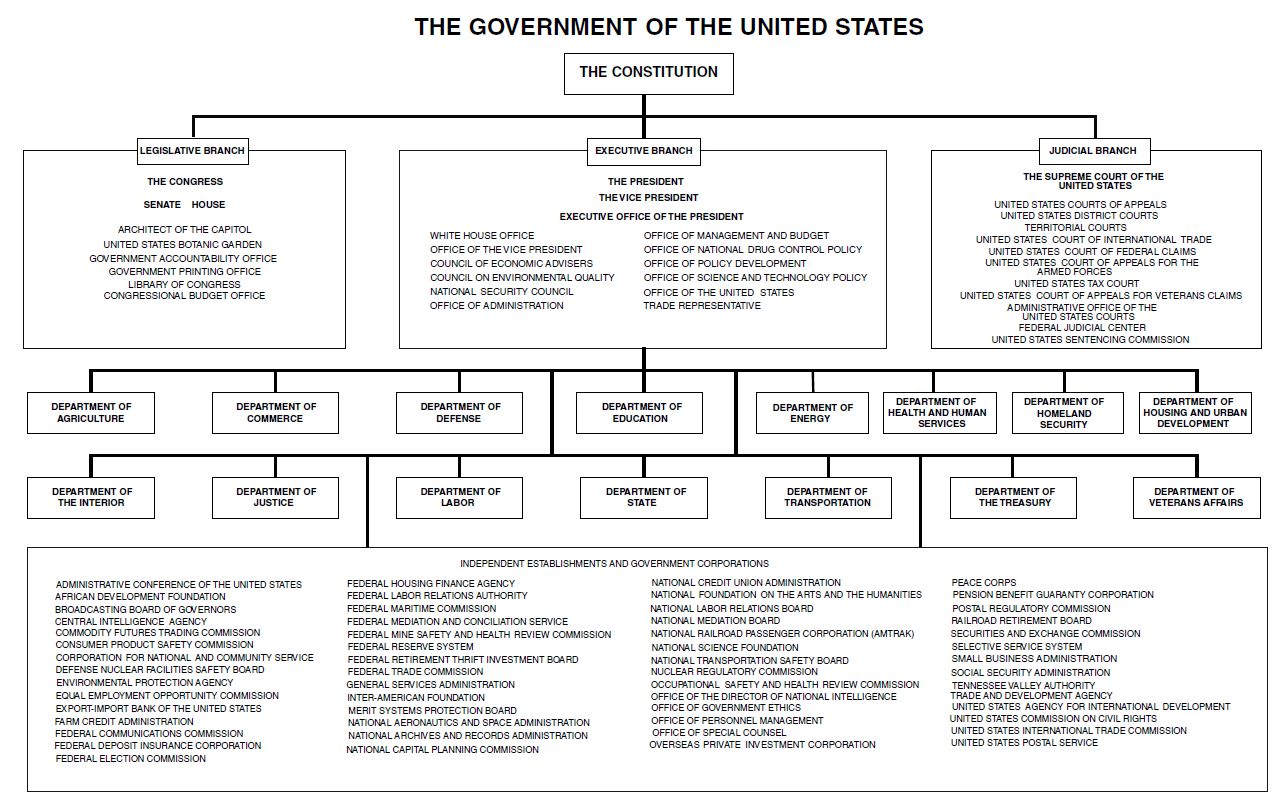 This Photo by Unknown Author is licensed under CC BY-SA-NC
G.TEC July 31-August 1, 2023
Trade Policy in the Executive Branch and Beyond
White House
National Security Council
U.S. Trade Representative
Department of Homeland Security
Customs and Border Protection
Transportation Security Administration
Department of Treasury
Department of Commerce
International Trade Administration
Department of Labor
Department of State
International Trade Commission
G.TEC July 31-August 1, 2023
Trade Policy in the Executive Branch and Beyond
White House
National Security Council
President’s principal forum for national security and foreign policy decision making
Includes international economics issues – regularly attended by USTR and Secretary of Commerce

U.S. Trade Representative (USTR)  Katherine Tai
Acts as President’s principal advisor on trade policy, chief U.S. trade negotiator, and head of the interagency trade policy coordinating process. 
USTR administers U.S. law to combat “unfair” foreign trade practices (e.g., “Section 301”), and trade preference programs for developing countries.
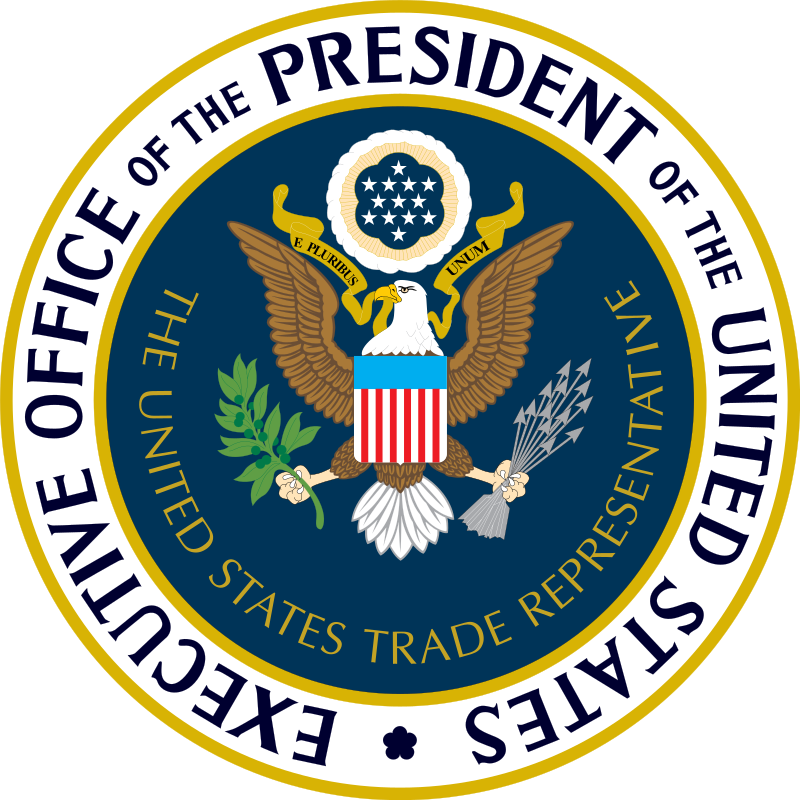 G.TEC July 31-August 1, 2023
Trade Policy in the Executive Branch and Beyond
Department of Homeland Security  Secretary Alejandro Mayorkas
Formed in response to September 11 attacks
Seeks to secure U.S. borders while enabling legitimate trade. 
Customs and Border Protection (CBP)
Facilitates the flow of goods through U.S. ports of entry. 
Collects tariffs and enforces trade laws at the border.
Works with DHS’s Immigration and Customs Enforcement (ICE)
Transportation Security Administration (TSA)
Ensure free and secure movement of people and commerce
Air cargo screening
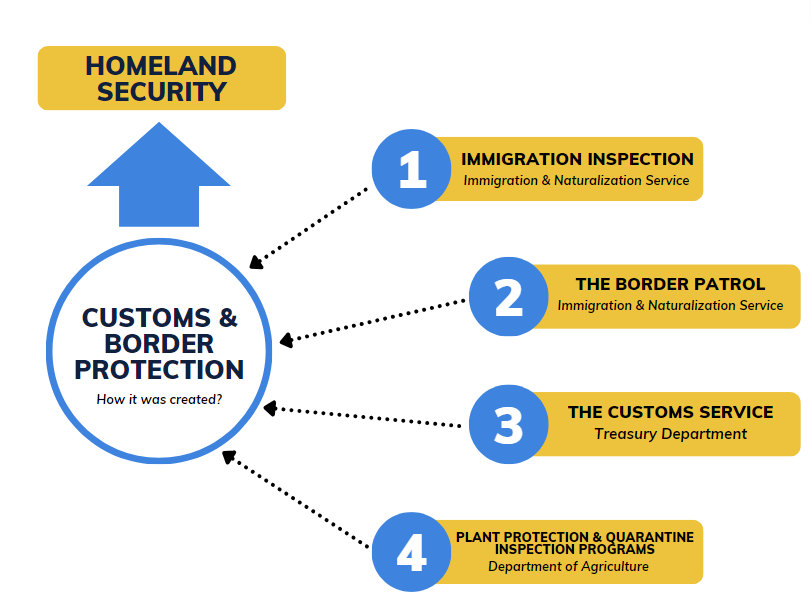 G.TEC July 31-August 1, 2023
Trade Policy in the Executive Branch and Beyond
Department of Commerce  Secretary Gina Raimondo
Promote U.S. international trade, economic growth, and technological advancement
Prevent unfair foreign trade competition
International Trade Administration
Provides market research, business connections, and other services to promote U.S. exports and attract foreign investment
Conducts antidumping and countervailing duty (AD/CVD) investigations
Monitors foreign compliance with U.S. trade agreements
Bureau of Industry and Security (BIS)
Administers licensing and civil enforcement functions for dual-use exports
Investigates whether certain imports harm, or threaten to harm national security (“Section 232”)
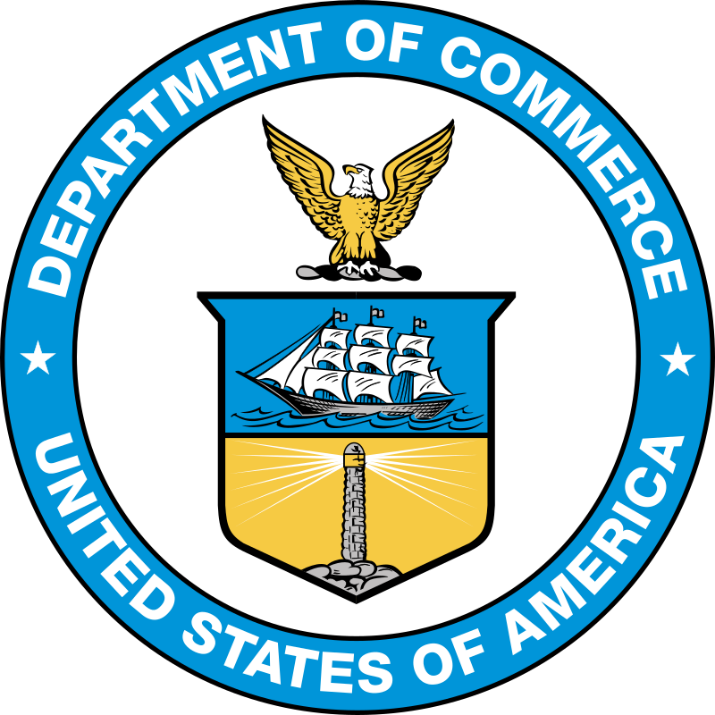 G.TEC July 31-August 1, 2023
Trade Policy in the Executive Branch and Beyond
Department of Treasury  Secretary Janet Yellen
Trade Policy Functions
Lead agency on international economic matters
U.S. trade agreement negotiations  leads on currency provisions, and jointly leads with USTR on financial services. 
Heads U.S. participation in the G-20 and G-7 forums, manages the Committee on Foreign Investment in the United States (CFIUS) administers U.S. sanctions via the Office of Foreign Assets Control (OFAC).
Department of State  Secretary Antony Blinken
Trade Policy Functions
Oversees U.S. trade and economic relationships through its bureaus and embassies to advance U.S. trade policy.
Supports U.S. trade agreement negotiations and enforcement, co-leads with USTR the U.S. bilateral investment treaty program, advocates for U.S. business interests abroad, and licenses U.S. munitions exports, among other things.
Annual reports  Trafficking in Persons Report (TIP), International Religious Freedom Report, Country Reports on Human Rights Practices
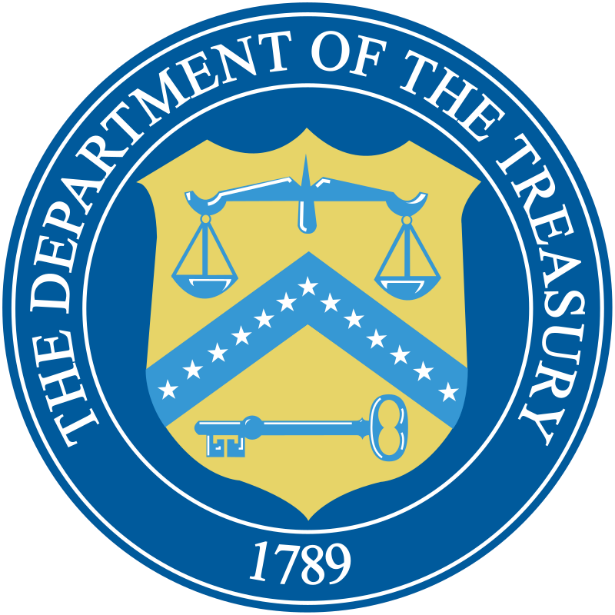 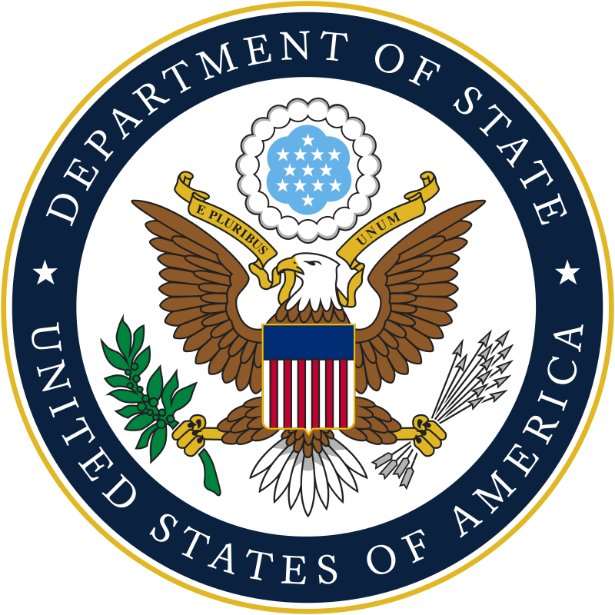 G.TEC July 31-August 1, 2023
Trade Policy in the Executive Branch and Beyond
Department of Labor  Acting Secretary of Labor Julie Su
Trade Policy Functions
Represents the U.S. in international negotiations before the International Labor Organization (ILO)
Enforces the labor provisions of U.S. free trade agreements and trade preference programs
Administers the TAA program for workers
Maintains List of Goods Produced by Child Labor or Forced Labor   required under the Trafficking Victims Protection Reauthorization Act (TVPRA)
Part of the DHS led Forced Labor Enforcement Task Force (FLETF)
Co-Chairs with USTR the USMCA Interagency Labor Committee  receives and reviews submissions under the USMCA Labor Chapter and Rapid Response Labor Mechanism (RRLM)
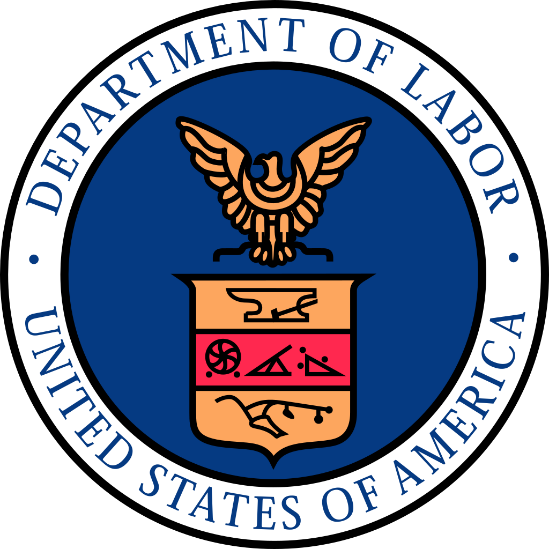 G.TEC July 31-August 1, 2023
Trade Policy in the Executive Branch and Beyond
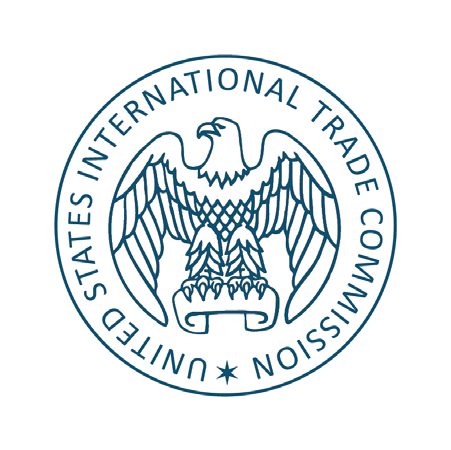 International Trade Commission
Six Commissioners appointed by the President with the advice and consent of the Senate for 9-year terms
Chairman and Vice Chairman are designated by the President for 2-year terms
Functions
Investigates AD/CVD cases
Safeguard cases on temporary relief from import surges of “fairly” traded goods (“Section 201”), and alleged violations of U.S. intellectual property rights (IPR) (“Section 337”)
Provides trade analysis to Congress, the President, and USTR
Maintains the Harmonized Tariff Schedule of the United States  484f Committee
G.TEC July 31-August 1, 2023
Trade Policy in the Executive Branch and Beyond
Legislative Branch
Congressional Oversight Committees

House Ways and Means Committee

Senate Finance Committee

House Foreign Affairs Committee

Senate Foreign Relations Committee
G.TEC July 31-August 1, 2023
Trade Policy in the Executive Branch and Beyond
House Ways and Means Committee
Leadership Chairperson Jason Smith (R-MO), Ranking Member Richard Neal (D-MA)
Members  25 Republicans, 18 Democrats
Jurisdiction includes revenue measures, trade and tariff legislation, bonded debt of the U.S.
118th Trade Oversight Plan:
Trade Negotiations (IPEF, APEP, Taiwan, Kenya)
Enforcement (USMCA, other)
China (UFLPA, IP rights, other)
Tariff policy (Section 301 & 232 tariffs)
Implemented Trade Agreements
Miscellaneous Tariff Bill
Preference Programs (GSP, AGOA, CBTPA, Haiti-HOPE)
Trade Remedies
Agriculture
Manufacturing
Services
Digital Trade and E-commerce
WTO Oversight
Trade Sanctions
Trade Adjustment Assistance
Trade agencies oversight
G.TEC July 31-August 1, 2023
Trade Policy in the Executive Branch and Beyond
House Foreign Affairs Committee
Leadership  Chairperson Michael McCaul (R-TX), Ranking Member Gregory Meeks (D-NY)
Members  27 republicans, 23 democrats
Current issues include:
Countering China
Western Hemisphere
Export Controls (Tech and China)
Russia/Ukraine
G.TEC July 31-August 1, 2023
Trade Policy in the Executive Branch and Beyond
Senate Finance Committee
Leadership  Chairperson Ron Wyden (D-OR), Ranking Member Mike Crapo (R-ID)
Members  14 democrats, 13 republicans
Jurisdiction includes:
Taxation and other revenue measures
Customs, collection districts, and ports of entry and delivery
Reciprocal trade agreements
Tariff and import quotas
Transportation of dutiable goods
Oversight over numerous agencies (USTR, Commerce, Homeland Security/CBP, Treasury)
G.TEC July 31-August 1, 2023
Trade Policy in the Executive Branch and Beyond
Senate Foreign Affairs Committee
Leadership  Chairperson Bob Menendez (D-NJ), Ranking Member Jim Risch (R-ID)
Members  11 Democrats, 10 Republicans
Jurisdiction over foreign policy  includes:
Promoting U.S. trade and exports with Europe, Asia, Western Hemisphere, Africa, Pacific.
U.S. participation in trade organizations, U.S. foreign economic policy, international trade, IP protection and technology transfer, among others.
G.TEC July 31-August 1, 2023
Trade Policy in the Executive Branch and Beyond
Judicial Branch
Court of International Trade (CIT)
Nationwide jurisdiction over civil actions arising out of the customs and international trade laws of the United States.
Examples include:
CBP decisions regarding tariffs, exclusion of merchandise from entry into the US, among other. 
AD/CVD decisions by the ITC and Commerce
Decisions of the CIT can be appealed to the U.S. Court of Appeals for the Federal Circuit.
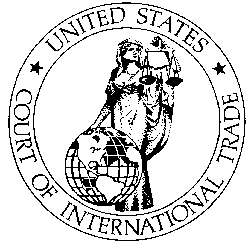 G.TEC July 31-August 1, 2023
Trade Policy in the Executive Branch and Beyond
Judicial Branch
Court of Appeals for the Federal Circuit (CAFC)
Nationwide jurisdiction in areas including international trade, government contracts, patents, trademarks, certain monetary claims against the U.S. government, and more. 
Appeals to the Federal Circuit come from all federal district courts
U.S. Supreme Court
Ultimate appellate jurisdiction over all federal court cases, and over state court cases that involve a point of U.S. constitutional and/or federal law
Original jurisdiction over certain cases, e.g., suits between two or more states and/or cases involving ambassadors and other public ministers
Recent/ongoing cases  Lanham Act extraterritoriality (June 2023), Chevron deference (ongoing)
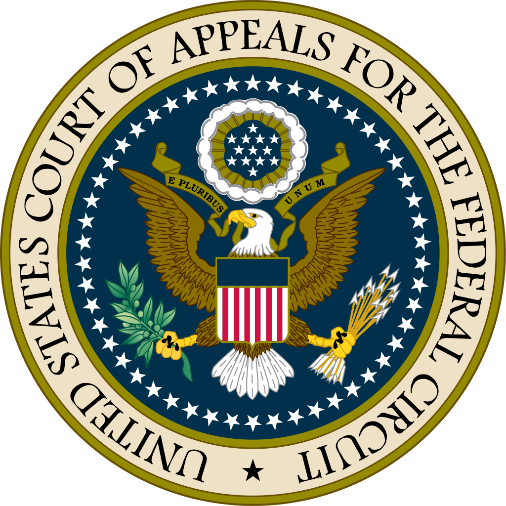 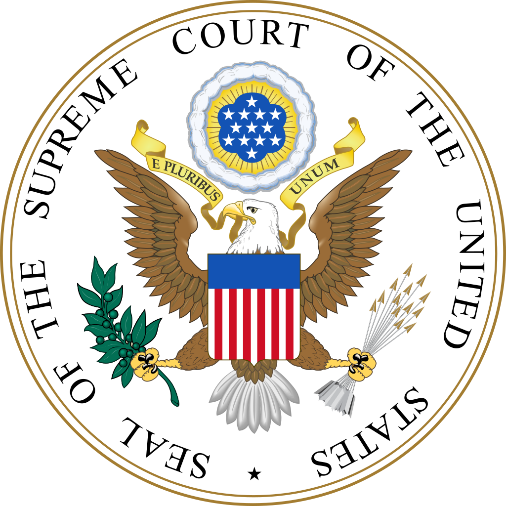 G.TEC July 31-August 1, 2023
Trade Policy in the Executive Branch and Beyond
World Trade Organization
Origin
Established in 1995 (Uruguay Round Agreements)  succeeded the General Agreement on Tariffs and Trade of 1947 (GATT)
Role in International Trade
Administering WTO agreements (Customs valuation; trade in goods, agriculture and services; trade remedies; technical barriers to trade; IP rights; government procurement)
Negotiating forum for trade liberalization and rules
Mechanism for dispute resolution
Recent outcomes
Agreement on Fisheries Subsidies (2022), Trade Facilitation Agreement (2017)
Current Challenges
WTO reform
Appellate Body unable to hear cases since 2019 (U.S. Administrations’ refusal to agree to new jurists over concerns of alleged overreach)
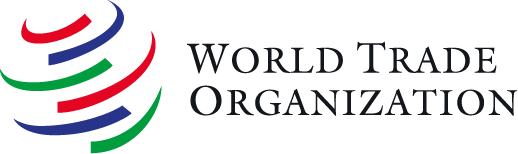 G.TEC July 31-August 1, 2023
Trade Policy in the Executive Branch and Beyond
World Customs Organization
 Secretary General Ian Saunders
Origin
Established in 1952 as the Customs Co-operation Council (CCC)
Role in International Trade
Only international body dedicated exclusively to international customs and border control matters.
Areas include development of global standards, harmonization of customs procedures, trade supply chain security, facilitation of international trade, enhancement of Customs enforcement and compliance activities, anti-counterfeiting and piracy initiatives, 
Maintains the international Harmonized System (HS)  Harmonization System Convention
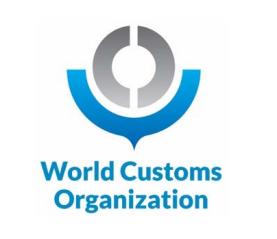 G.TEC July 31-August 1, 2023
Trade Policy in the Executive Branch and Beyond
Recent Major Legislative Actions
Infrastructure Investment and Jobs Act (IIJA) – November 2021
Provides $550 billion in new federal spending over 5 years ($16.6B for Ports/Waterways)
Includes the ‘Build America, Buy America Act’
CHIPS and Science Act – August 2022
Includes (1) $52 billion for American semiconductor R&D and manufacturing (2) 25% investment tax credit for manufacturing of semiconductors and related equipment (3) $169.9 billion in scientific R&D funding
US tech companies that receive CHIPS funding barred from building "advanced technology" facilities in China for 10 years
Inflation Reduction Act (IRA) – August 2022
Raises $738B in savings and revenue/ Invests $391B on energy and climate
Includes clean energy and health care provisions and tax reform
Provides electric vehicle tax credits (issue of battery/critical minerals requirements and free trade agreement definition)
G.TEC July 31-August 1, 2023
Trade Policy in the Executive Branch and Beyond
Pending Legislative Actions
National Defense Authorization Act (NDAA)
Appropriations Bills
American Families and Jobs Act
Farm Bill
GSP/MTB/TAA
Section 321 – De Minimis
Ocean Shipping Reform Act 2.0
21 CCF
Other Trade bills
United States-Taiwan Initiative on the 21st-Century Trade First Agreement Implementation Act
G.TEC July 31-August 1, 2023
Trade Policy in the Executive Branch and Beyond
Pending Legislative Actions
National Defense Authorization Act (NDAA)
House (H.R.2670)  Passed on July 14. Approved several Trade amendments, mainly targeting China
Senate (S.2226)  Considering amendments. Approved Trade amendments include “Outbound Investment Transparency Act” and “Ending China’s Developing Nation Status Act”
American Families and Jobs Act  Comprised of 3 bills:
Tax Cuts for Working Families Act (H.R. 3936), Small Business Jobs Act (H.R. 3937), Build it in America Act (H.R. 3938)
Farm Bill
Expires September 30, 2023
Senate and House currently drafting new bill  Extension bill likely before
Appropriations Bills
Government funding expires September 30, 2023
Committee approval stage  Congress may pass short-term CR before passing legislation to cover the remainder of FY2024
G.TEC July 31-August 1, 2023
Trade Policy in the Executive Branch and Beyond
Pending Legislative Actions
GSP/MTB/TAA
American Worker and Trade Competitiveness Act introduced by Rep. Blumenauer on June 22 to reauthorize and update GSP, MTB, and TAA – Co-sponsored by 10 Ways & Means Democrats
G.TEC July 31-August 1, 2023
Trade Policy in the Executive Branch and Beyond
Pending Legislative Actions
Section 321 (De Minimis)
June 15 – Import Security and Fairness Act (Bicameral and Bipartisan), Reps. Earl Blumenauer and Neal Dunn and Sens. Sherrod Brown and Marco Rubio
June 14 – De Minimis Reciprocity Act of 2023 (Senate), Sens. Bill Cassidy, Tammy Baldwin, and JD Vance
G.TEC July 31-August 1, 2023
Trade Policy in the Executive Branch and Beyond
Pending Legislative Actions
Ocean Shipping Reform Implementation Act (H.R.1836)
Introduced March 28 by Reps. Dusty Johnson (R-SD) and John Garamendi (D-CA)
Builds on the Ocean Shipping Reform Act (OSRA) signed into law in June 2022
Prohibits U.S. ports from using Chinese state-sponsored LOGINK software
Allows the Federal Maritime Commission (FMC) to investigate foreign shipping exchanges 
Authorizes the FMC to streamline data standards for maritime freight logistics
21st Century Customs Framework
Senate Finance Committee members solicited input in June-July from the Trade community to help craft new customs legislation
Bill Cassidy (R-LA), Marsha Blackburn (R-TN), Catherine Cortez Masto (D-NV) and Maggie Hassan (D-NH)
Input on issues including:
Current barriers and challenges to trade facilitation
Improvements to CTPAT to improve trade facilitation and security
Striking balance between security/enforcement and trade facilitation
G.TEC July 31-August 1, 2023
Trade Policy in the Executive Branch and Beyond
Pending Legislative Actions
H.R. 4004 –United States-Taiwan Initiative on the 21st-Century Trade First Agreement Implementation Act
Passed the House and the Senate, awaiting President’s signature
Approves the first trade agreement arising from the U.S.-Taiwan Initiative on 21st Century Trade
Imposes new congressional requirements on the Administration regarding any subsequent agreements under the initiative
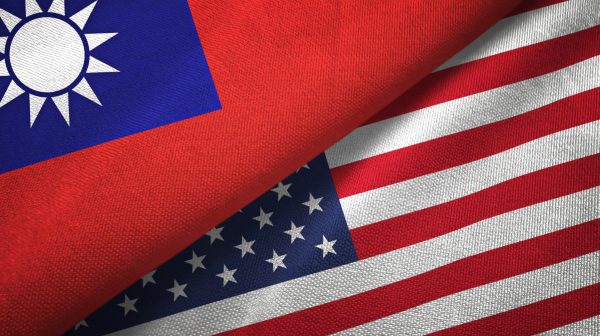 G.TEC July 31-August 1, 2023
Trade Policy in the Executive Branch and Beyond
Pending Legislative Actions (other bills)
G.TEC July 31-August 1, 2023
Trade Policy in the Executive Branch and Beyond
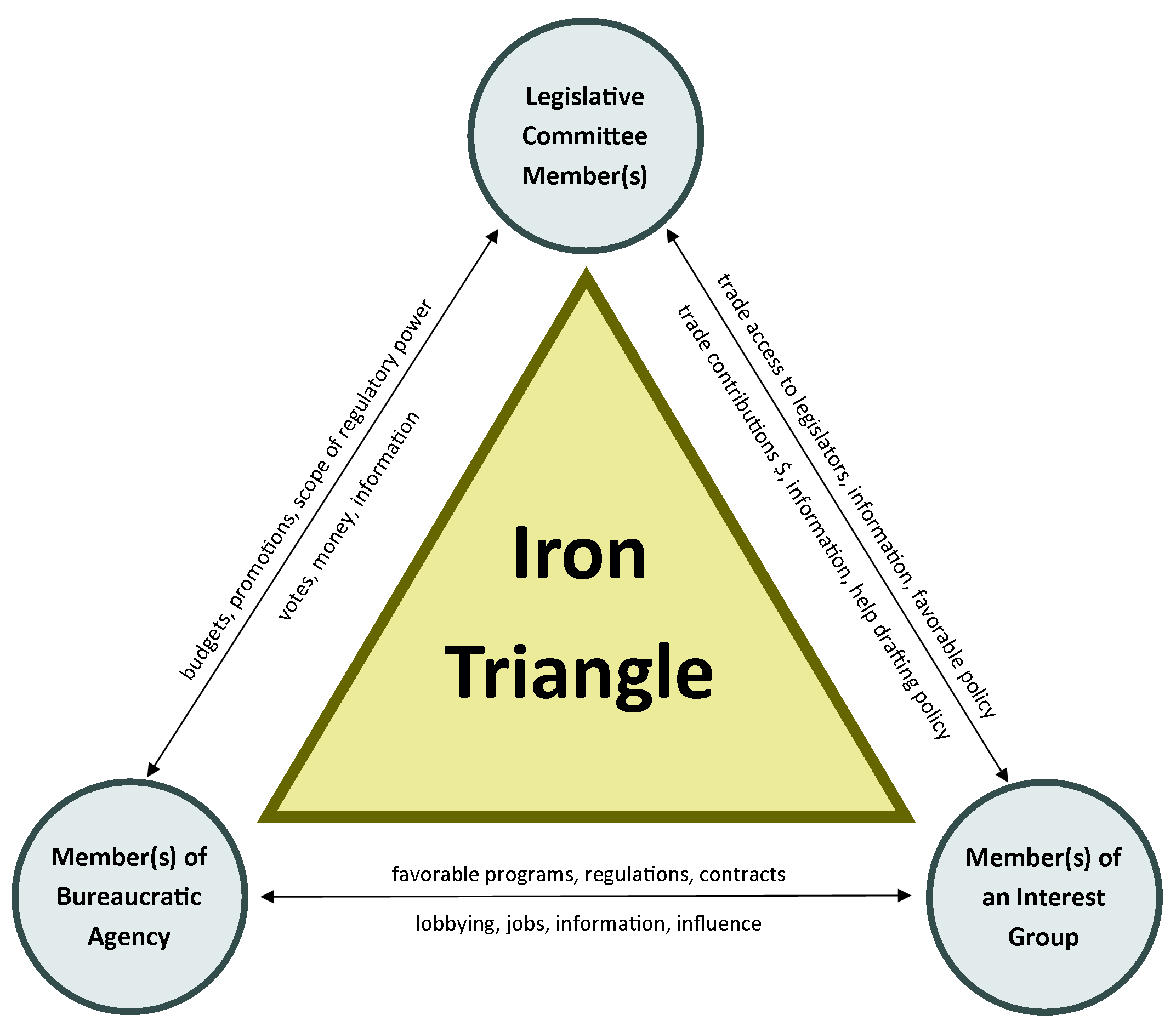 This Photo by Unknown Author is licensed under CC BY
G.TEC July 31-August 1, 2023
Trade Policy in the Executive Branch and Beyond
Questions?



Thank you!
G.TEC July 31-August 1, 2023